AC Signal
Dr. Michael Nasief
Sinusoidal Waveform
Signal Generators
Rotating electrical machines (ac generators) 
Electronic oscillator circuits
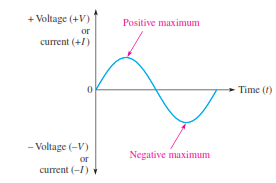 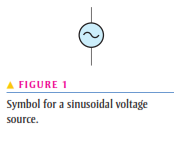 Polarity of a Sine Wave
it alternates between positive and negative values
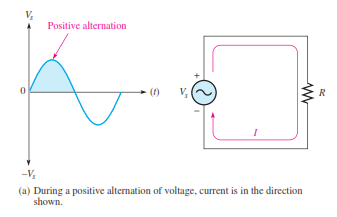 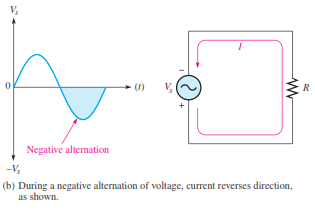 Period of a Sine Wave
The time required for a sine wave to complete one full cycle is called the period (T).
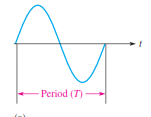 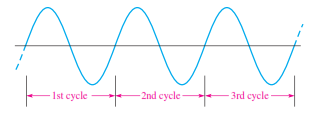 Example
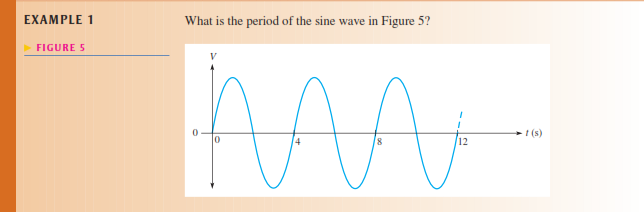 Example
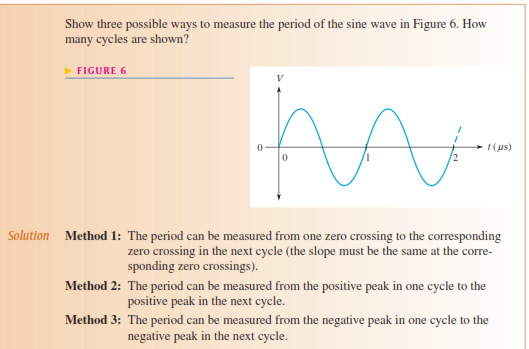 Frequency of a Sine Wave
Frequency (f ) is the number of cycles that a sine wave completes in one second.
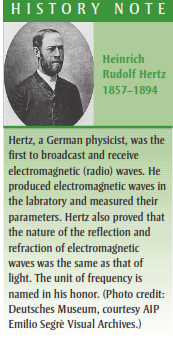 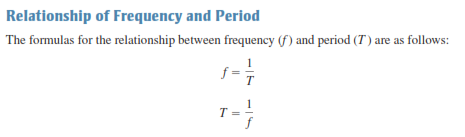 Example
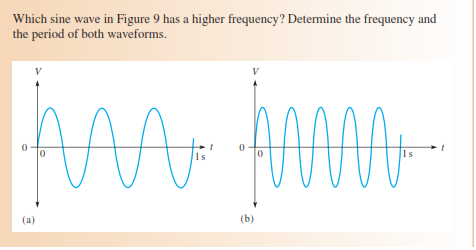 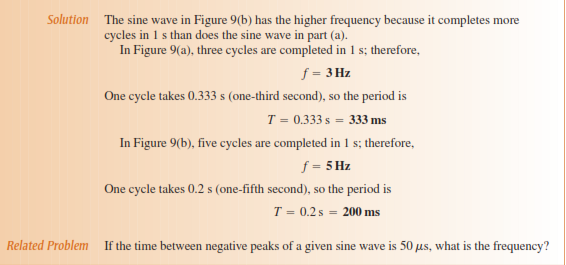 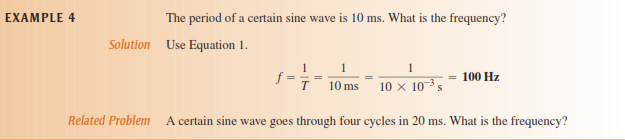 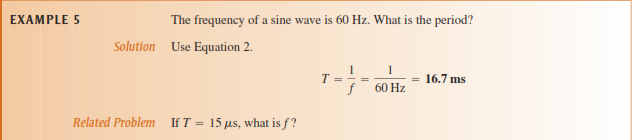 Electronic Signal Generators
The signal generator is an instrument that  electronically produces sine waves for use in testing or controlling electronic circuits and systems. There are a variety of signal generators, ranging from special-purpose instruments that produce only one type of waveform in a limited frequency range, to programmable instruments that produce a wide range of frequencies and a variety of waveforms. All signal generators consist basically of an oscillator, which is an electronic circuit that produces repetitive waves. All generators Have controls for adjusting the amplitude and frequency.
Function Generators and   Arbitrary Waveform Generators
A function generator is
an instrument that produces more than one type of waveform. It provides pulse  waveforms as well as sine waves and triangular waves.
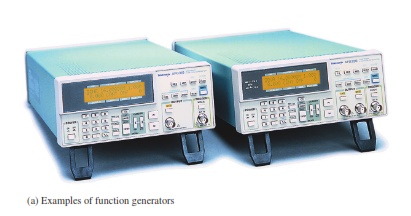 An arbitrary waveform generator
An arbitrary waveform generator can be used to generate standard signals like sine waves, triangular waves, and pulses as well as signals with various shapes and  characteristics. Waveforms can be defined by mathematical or graphical input (special Case)
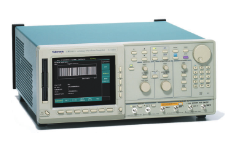 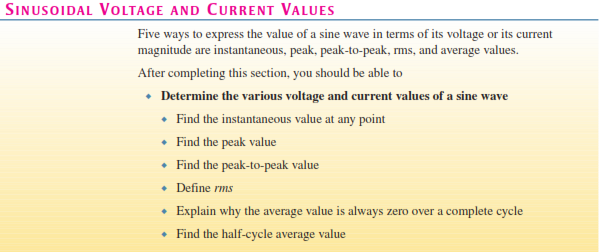 Instantaneous Value
Instantaneous values of voltage and current are symbolized by lowercase v and i, respectively.
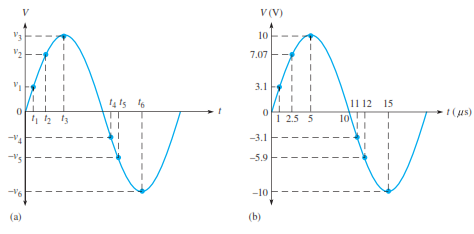 Peak Value
The peak value of a sine wave is the value of voltage (or current) at the positive or the negative maximum (peak) with respect to zero.
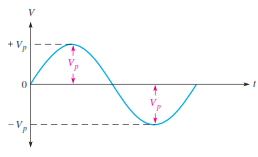 Peak-to-Peak Value
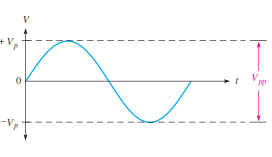 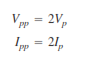 RMS Value
The term rms stands for root mean square. Most ac voltmeters display rms voltage. The
220 V at your wall outlet is an rms value. The rms value, also referred to as the effective
value,
Why RMS ?
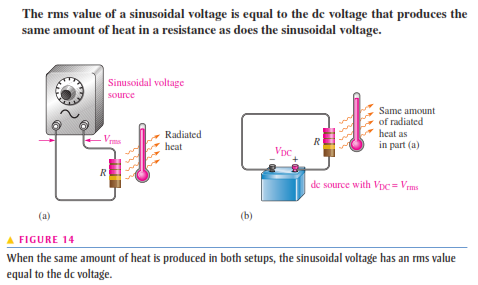 RMS Equations
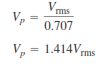 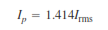 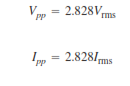 Average Value
The average value of a sine wave taken over one complete cycle is always zero because the positive values (above the zero crossing) offset the negative values (below the zero crossing) are equal.
The average value is the total area under the half-cycle curve divided by the distance in radians of the curve along the horizontal axis.
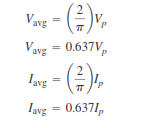 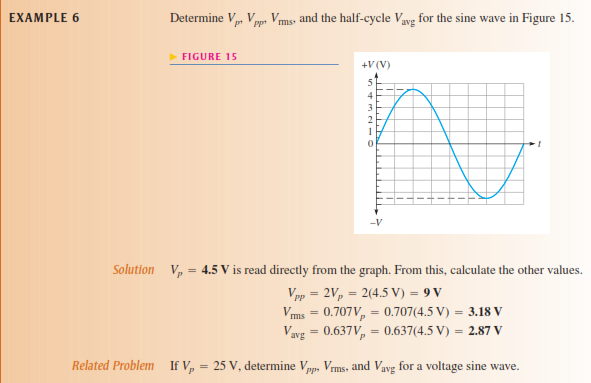 ANGULAR MEASUREMENT OF A SINE WAVE
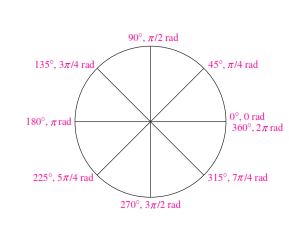 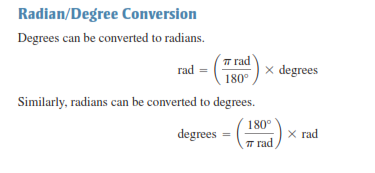 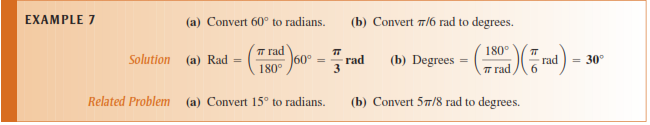 Sine Wave Angles
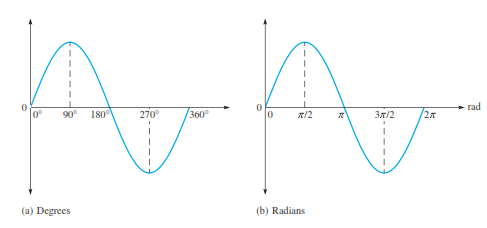 Phase of a Sine Wave
The phase of a sine wave is an angular measurement that specifies the position of that sine wave relative to a reference.
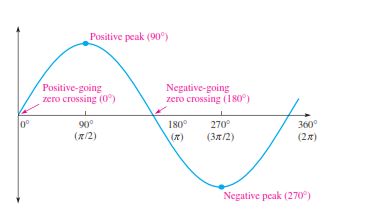 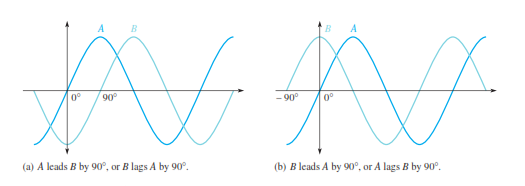 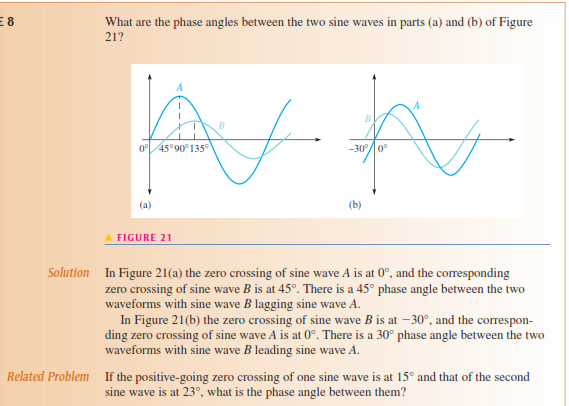 Polyphase Power
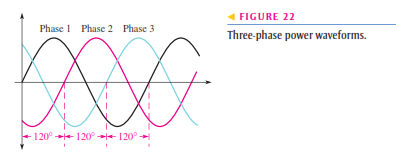 Assignment 1
Research on the effect of AC and DC on Human body
Only in no more than 3 papers.
Next week only